1.2	                                   Mer om tal i decimalform
Centimeter och millimeter
Med linjalen kan du mäta sträckor i centimeter och millimeter.
1
Den här sträckan är 13 mm eller 1 cm 3 mm lång.
10
Eftersom 1 mm = 0,1 cm så är 13 mm = 1,3 cm.
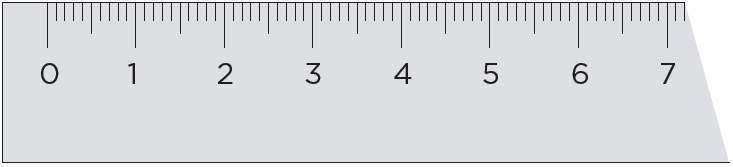 1 cm  = 10 mm

1 mm =       cm = 0,1 cm
Vi läser talet 1,3 som ”en hel och tre tiondelar” eller ”ett komma tre”.
Den här sträckan är 35 mm eller 3 cm 5 mm lång.
Det kan vi skriva 3,5 cm.
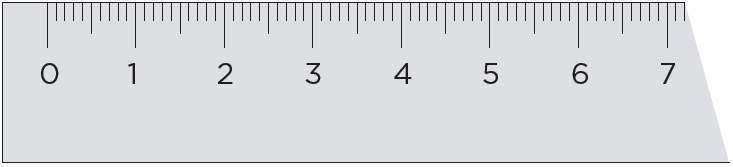 Vi läser talet 3,5 som ”tre hela och fem tiondelar” eller ”tre komma fem”.
Meter och centimeter
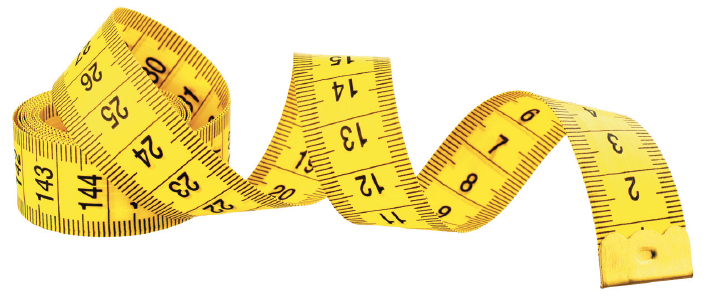 1
100
Shermin är 145 cm lång. Vi kan också säga att Shermins
längd är 1 m 45 cm, vilket vi kan skriva 1,45 m.
Eftersom 1 cm = 0,01 m så är 145 cm = 1,45 m.
1 m  = 100 cm

1 cm =         m = 0,01 m
Vi läser talet 1,45 som ”en hel och fyrtiofem hundradelar” eller
 ”ett komma fyrtiofem”.
Kronor och ören
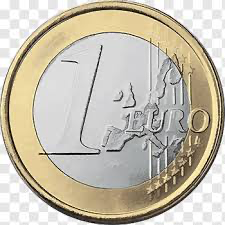 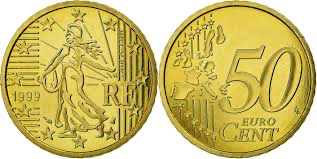 I många länder i Europa använder man euro och cent när man ska betala.
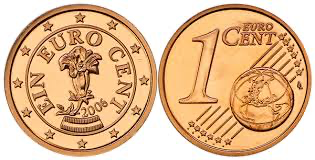 1 euro = 100 cent
1
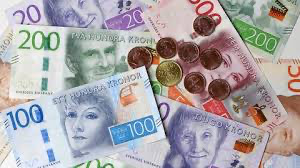 100
I Sverige använder vi kronor och ören.
1 krona = 100 öre
1 kr  = 100 öre

1 öre =         kr = 0,01 kr
En tablettask kan till exempel kosta 12 kr 50 öre. 
Det skriver vi 12,50 kr.
Tallinjen
På den här tallinjen har vi markerat alla heltal från 0 till 10.
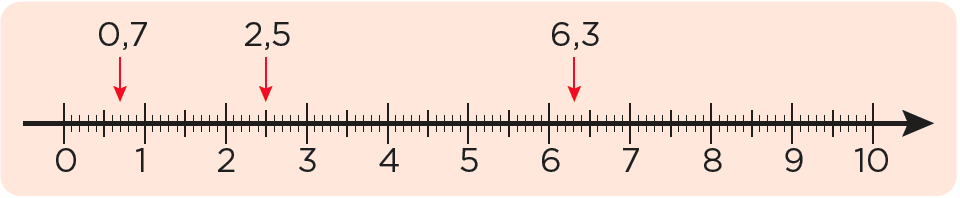 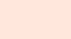 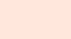 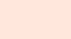 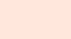 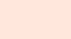 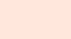 Avståndet mellan två heltal är indelat i tio lika delar, tiondelar.
Vi markerar talen 0,7 och 2,5 samt 6,3.
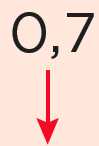 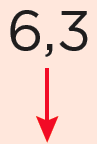 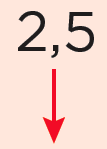 Exempel
Mät sträckan. Skriv längden på tre olika sätt.
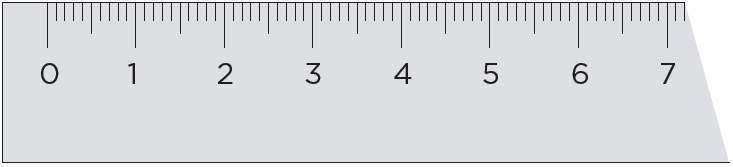 Svar:
Exempel
Skriv längderna i meter
b)
2 m 34 cm
a)
1 m 65 cm
Svar:
23 mm = 2 cm 3 mm = 2,3 cm
a)  1,65 m
b)  2,34 m
Exempel
Skriv i kronor.
c)
60 öre
b)
14 kr 75 öre
a)
8 kr 50 öre
Svar:
Exempel
Vilka tal pekar pilarna på?
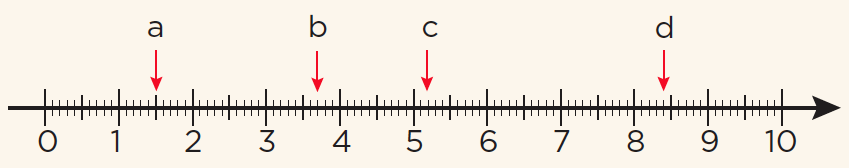 Svar:
a)  8,50 kr
b)  14,75 kr
c)  0,60 kr
a)  1,5
c)  5,2
d)  8,4
b)  3,7